Building a Workforce Development Plan:- Assessing - Planning - Implementing - Monitoring - ImprovingApril 2016
Presented by:  
Susan Ramsey 
Pearls of Wisdom Consulting, LLC
sramsey_1@comcast.net
253-606-0956

Marni Mason 
MarMason Consulting, LLC
marni@marmason.com
425-466-7965
Susan Ramsey
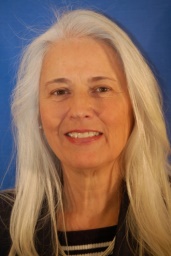 More than 25 years in public service for the State of Washington retired in 2013, served as the Director for the Office of Performance and Accountability with the Washington State Department of Health
Past co-chair for the Standards and Accreditation Workgroup for the Public Health Improvement Partnership in Washington State representing the state and 35 local health departments
National trainer and presenter for performance management, quality planning and improvement and accreditation in more than 10 states and for ASTHO, PHAB, NNPHI, and RWJF
PHAB site reviewer
Member of the PHAB Evaluation and Quality Improvement Committee
Washington State Reviewer and led the State Department of Health to become nationally accredited in 2013
Owner and Managing Consultant of Pearls of Wisdom Consulting, LLC based in Olympia, WA
2
Marlene (Marni) Mason
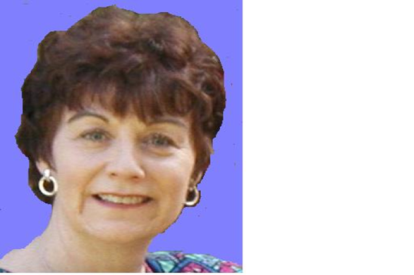 More than 30 years in private healthcare and public health as clinician, manager and national performance management/quality improvement consultant
Consultant for Public Health performance standards and improvement since 2000; NACCHO CHA/CHIP project (2011-12), ASTHO QI Demonstration project (2012-13), NNPHI COPPHI QI Coach (Phase I & II) and for all 3 Multistate Learning Collaboratives (2005-2011), including more than 80 QI teams
National trainer and presenter for QI and Accreditation in more than 20 states and for ASTHO, NACCHO, NIHB, NNPHI, and RWJF
Contributed to the Michigan QI Handbook, the 2009 ASQ Public Health QI Handbook, and authored numerous JPHMP articles including Jan/Feb 2012 “Understanding and Controlling Variation in Public Health”
Consultant for PHAB Standards Development and training of site reviewers (2008-2010).
Surveyor for National Committee for Quality Assurance-NCQA (17 years) and Senior Examiner for WA state Quality Award (Baldrige Criteria for Performance Excellence- late 1990s)
Owner and Managing Consultant of MarMason Consulting, LLC based in Seattle, WA
3
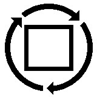 MarMason Consulting
Welcome and Introductions
Introduce yourself , the agency you work with and your 
experience developing and/or revising a Workforce Development
Assessment and/or Plan
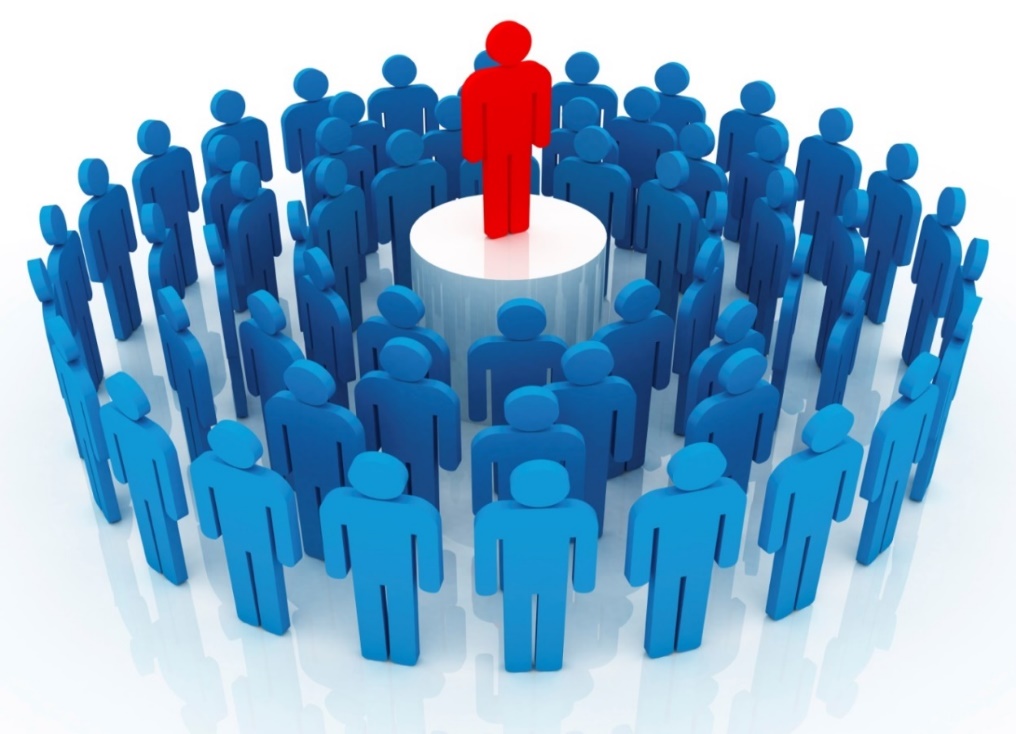 4
Workshop Objectives
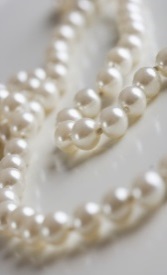 Review of the requirements for PHAB measure 8.2.1 – Workforce Development Plan
Identify elements needed in your Workforce Development Assessment
Identify gaps to develop a Workforce Development Plan
Implementing, Monitoring and Improving Your Workforce Development Plan
Workforce Development Resources
5
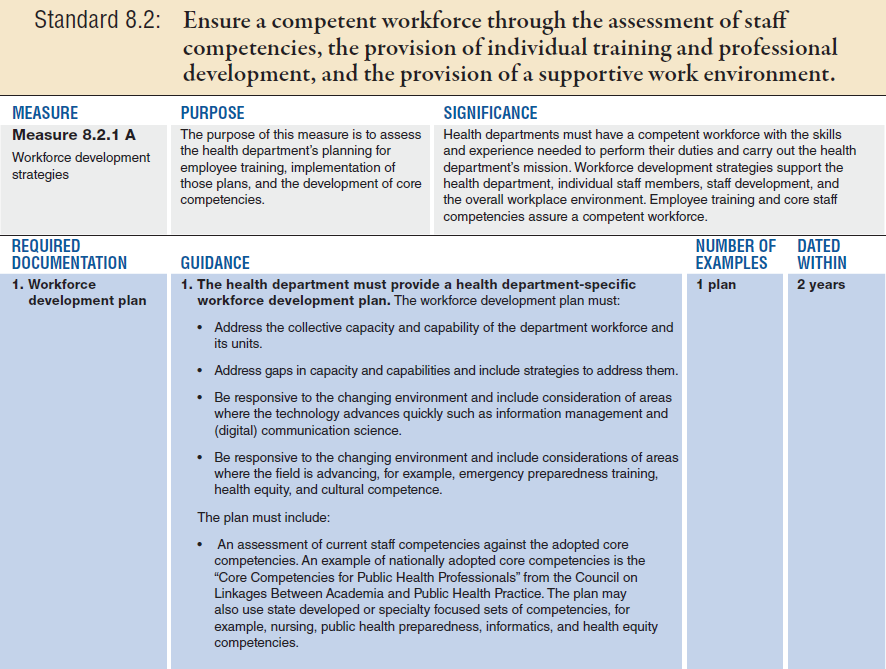 PHAB Measure 8.2.1
6
PHAB Measure 8.2.1 (cont.)
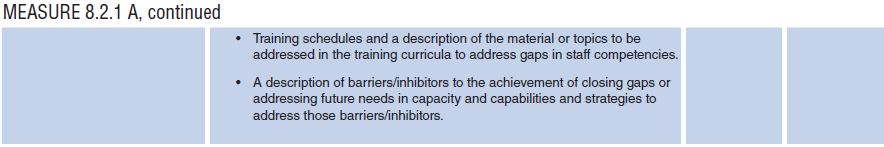 7
7
[Speaker Notes: Here is a useful definition for Performance Management.

The Turning Point Project is a national effort in public health that culminated in a public health performance management framework.  

This is the definition they’ve developed.]
Phases of Building a Workforce Development Plan
Assessing
Planning
Implementing
Monitoring
Improving
8
Workforce Development Assessment
9
Where Do We Start?
Create a multi-disciplinary team – led by Human Resource Director
Assess what you already have in place:
Orientation plan
Exit interviews
List of mandated trainings
Training logs
Staff assessments on identified needs
10
Understand What Skills and Competencies You Currently Have and What You Wish to Build
Core Competency Assessment Tools: 
Survey  
Western Region Public Health Training Center - wrphtc.arizona.edu/
Council on Linkages Assessment Tools -  www.phf.org/competencyassessments
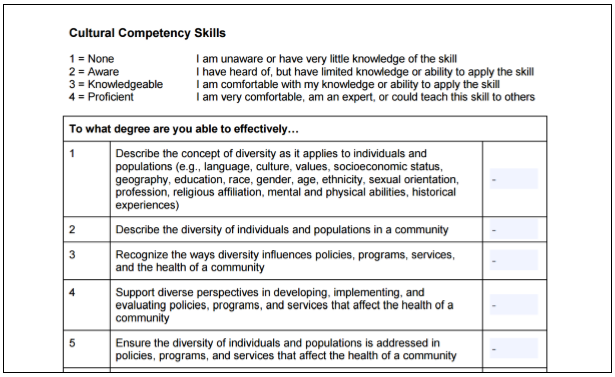 11
Understand What Skills and Competencies You Currently Have and What You Wish to Build
Core Competency Assessment Tools: 
Qualitative  
3-Step Competency Prioritization Matrix -  www.phf.org/competencysequence   
Radar chart – www.phf.org/qiencyclopedia
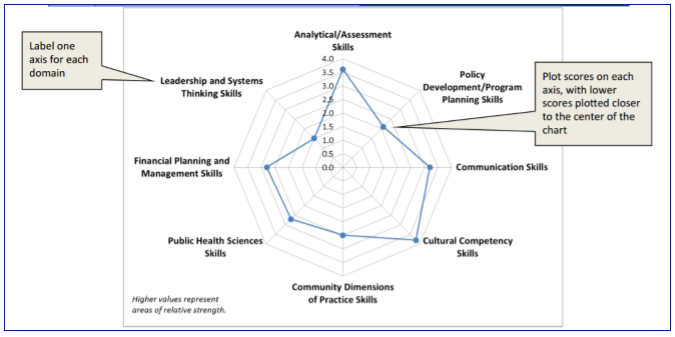 12
What Are We Missing?
Assess what you are missing against PHAB measure 8.2.1 requirements:
Develop and implement a formal written plan
Establish and assess core staff competencies 
Assess staff training needs
Create comprehensive training logs for all staff
Establish training curricula and training calendar
Identification of barriers/inhibitors and strategies to address them
13
Additional Elements to Consider
Workforce profile
CE requirements by discipline
Identified and mandated training needs
Training goals
Tracking/monitoring
Conclusions/other considerations
14
Short Break!
Be Back in 15 minutes, please!
Short Break – Be Back in 15 min.
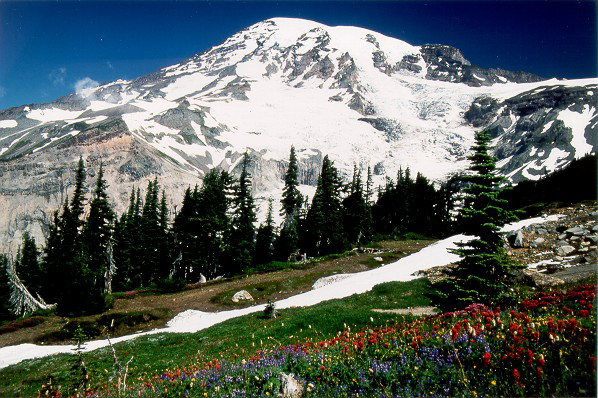 15
Sample Workforce Development Assessments
[Speaker Notes: Again from the framework document

7 types of processes, each of them are needed for successful implementation

Planning when appropriate – community egagement 

Budget – important to have alignment that support our SP priorities

Measure – explicit and … to effectively evaluate performance

Accountability – have you articulated the roles and responsibilities at each level

Mechanisms part of measurement process  These can include different types of applications software, dashboards, etc.

Finally, critically important, need to analyze , make conclusions, are we meeting our targets, do we still need to have as strategic if meeting, and finally reporting to those people who can take action]
Mississippi State Department of Health’s Assessment
Refer to handout – 37 questions
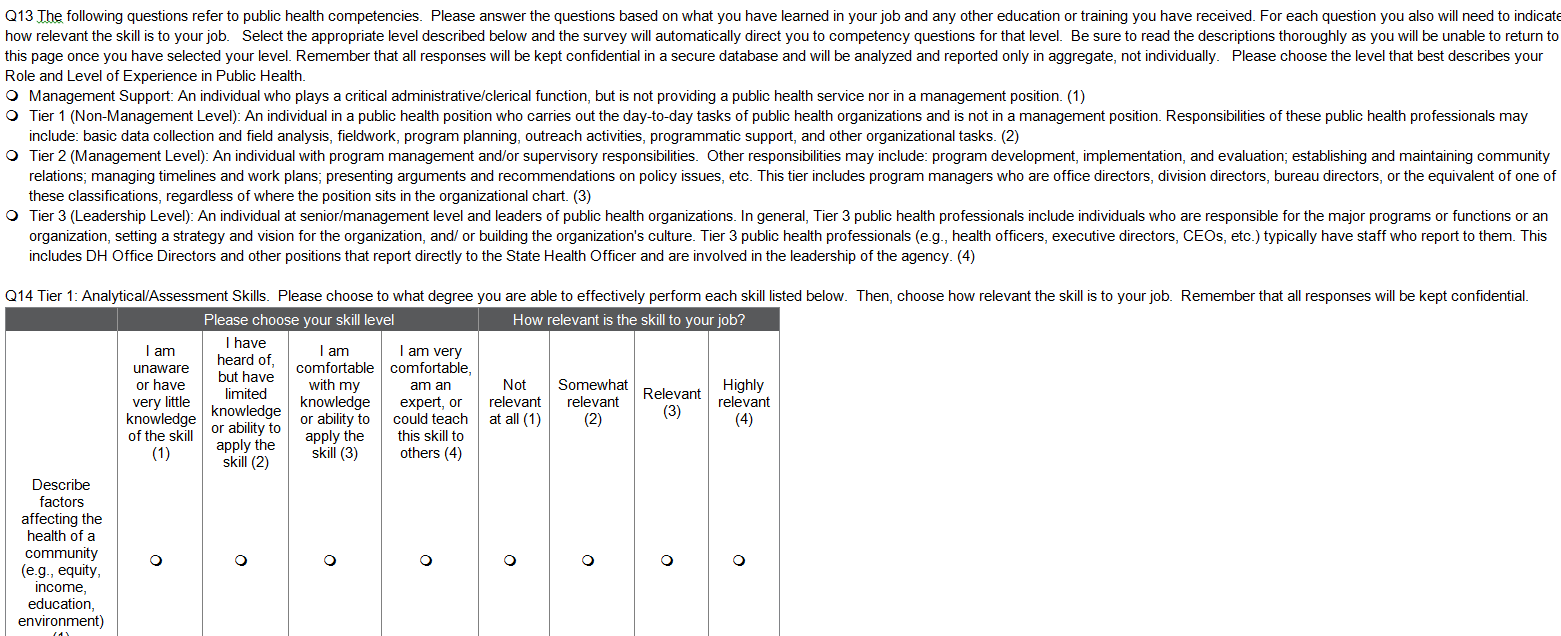 17
Maricopa County Department of Public Health
Vision:  
Training and development of the workforce is one part of a comprehensive strategy toward agency quality improvement.  Fundamental to this work is identifying gaps in knowledge, skills, and abilities through the assessment of both organizational and individual needs, and addressing those gaps through targeted training and development opportunities
Assessment:
Training preferences survey and a core competency assessment
18
[Speaker Notes: The PM work within the agency will help prioritize ..

Help demonstrate results so we can go to elected officials, community partners, etc. so we can describe all the public health programs and activities, so we can get support …..]
Training Preference Survey
Training Preference Survey
The capacity to develop and market available trainings to enhance the capacity of the local public health workforce
Existing lists of ongoing trainings and trainings in development were identified as well as initial training needs 
Lists of all Divisions and Programs were provided by Human Resources 
Questions regarding preferred method of training delivery, participant division, program and academic qualifications were also included in the survey
19
Core Competency Assessment
Core Competency Assessment 
Developed and revised with input from staff, and faculty from the University of Arizona - College of Public Health
Examples of core competency assessments developed by other jurisdictions were gathered 
Assessments were adapted for use in the Core Competency Assessment
20
Pilot
Preceding the department-wide release, a pilot test was conducted
A pre-identified group of MCDPH staff.   Program consisted of a program manager, two supervisors (one nurse and one social worker), eight frontline health workers and two administrative assistants
Recruitment for the pilot test was targeted based on the capacity of the respondents to provide a mix of answers by tier, competency and academic credentialing 
13 staff members completed the pilot test. Feedback regarding completion time, questionnaire language and formatting was provided by the respondents via e-mail
21
Survey and Assessment Launch
The final department-wide version was distributed to approximately 600 employees on behalf of the MCDPH Director 
Respondents were given three weeks to complete the Survey and Assessment 
Respondent e-mail addresses were used as original identifiers, although answers were collated separately from e-mail addresses to ensure that individual survey respondents remained anonymous
22
Survey Participants
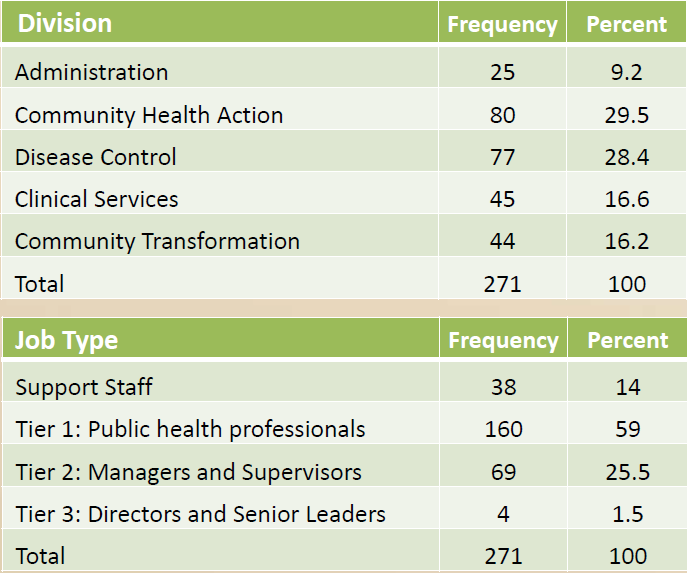 23
Core Competencies Overview
24
Core Competency Overview
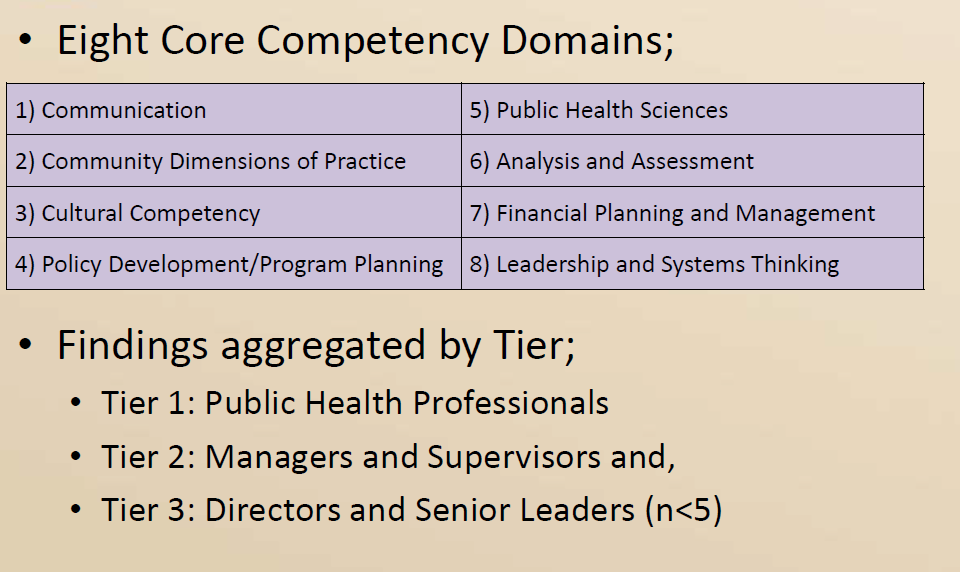 25
Core Competency Results by Domain and Tier
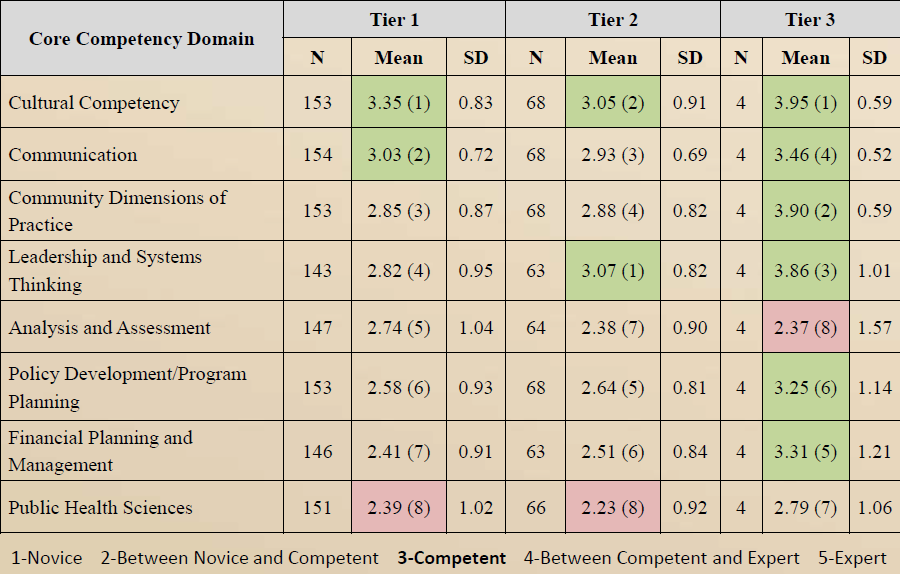 26
Domain Responses:  Tier 1
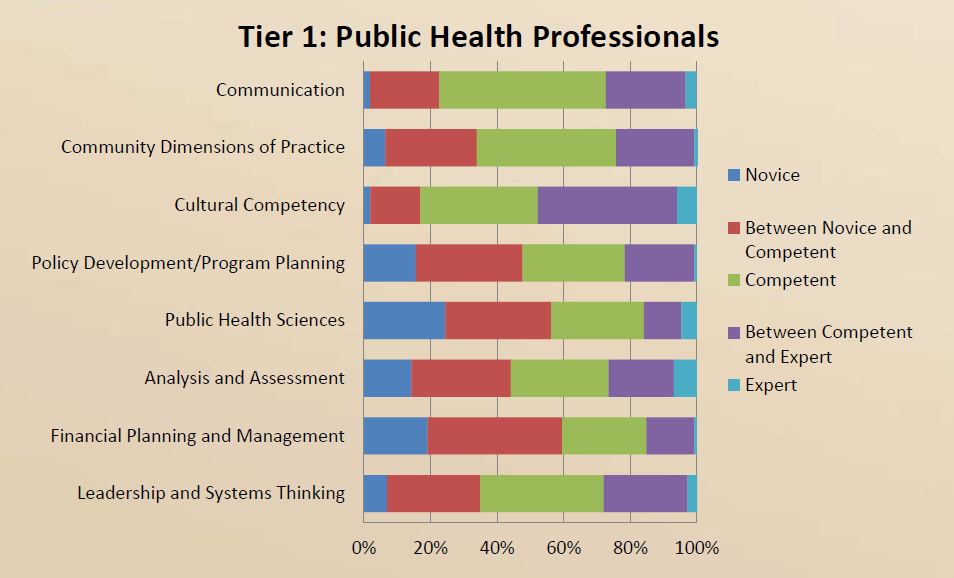 27
Domain Responses:  Tier 2
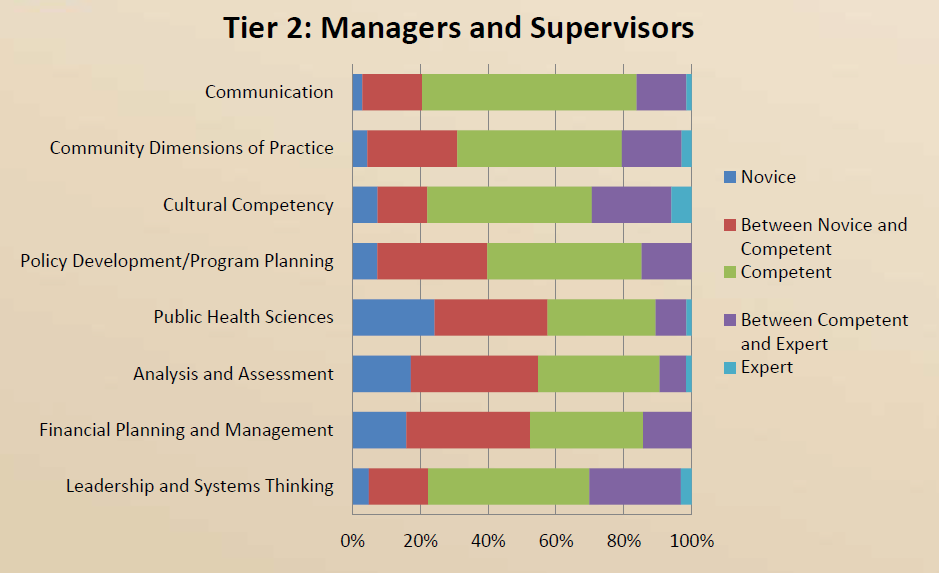 28
Top Training Topics
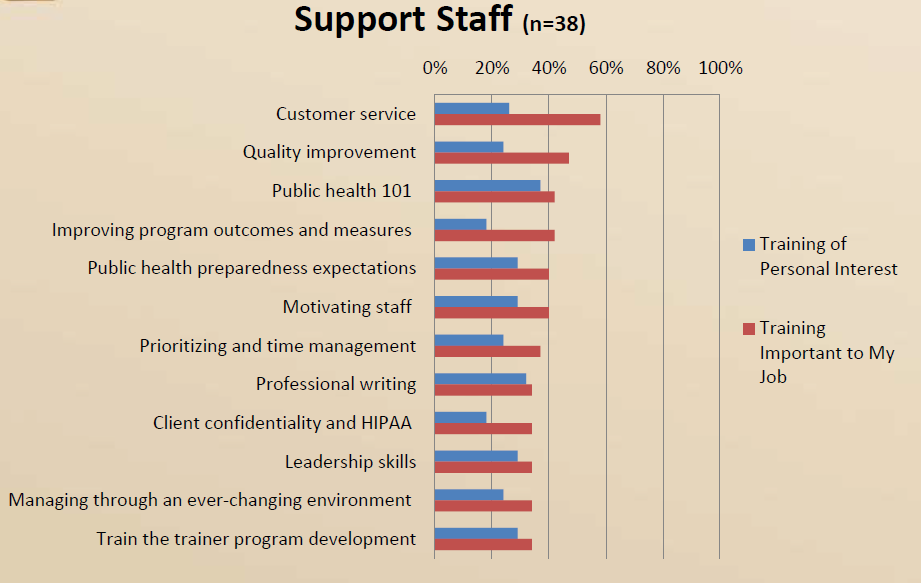 29
Top Training Topics
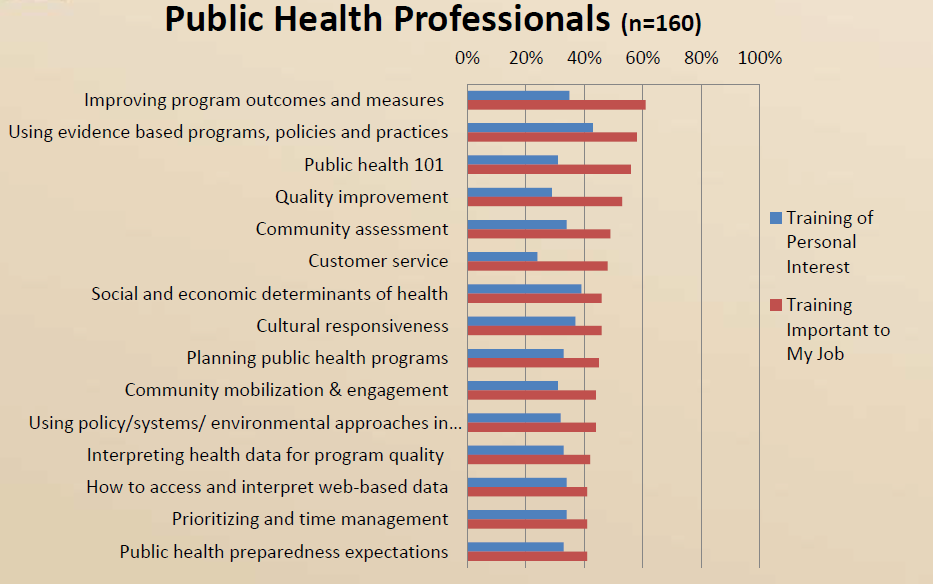 30
Top Training Topics
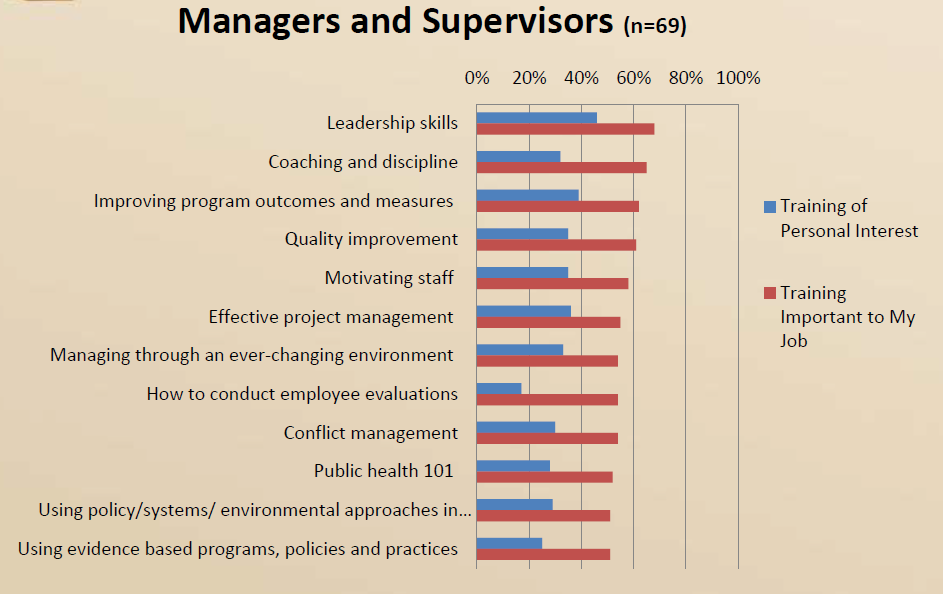 31
Top Training Topics
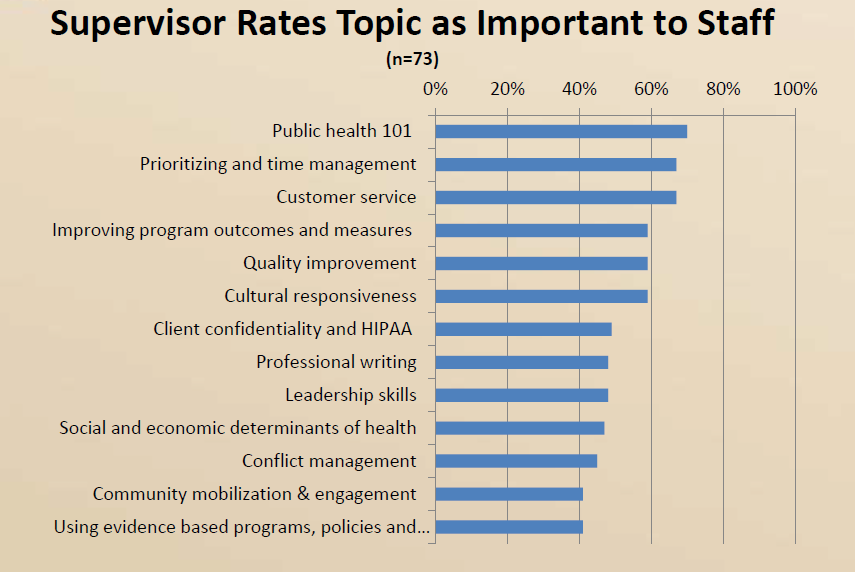 32
Technology Training Topics
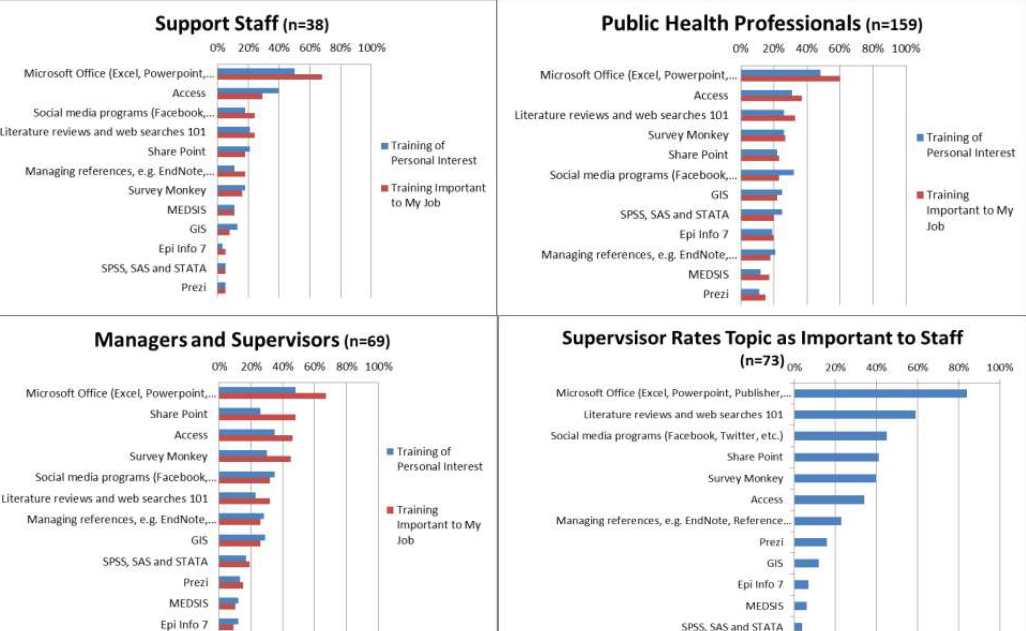 33
Training Preference Format
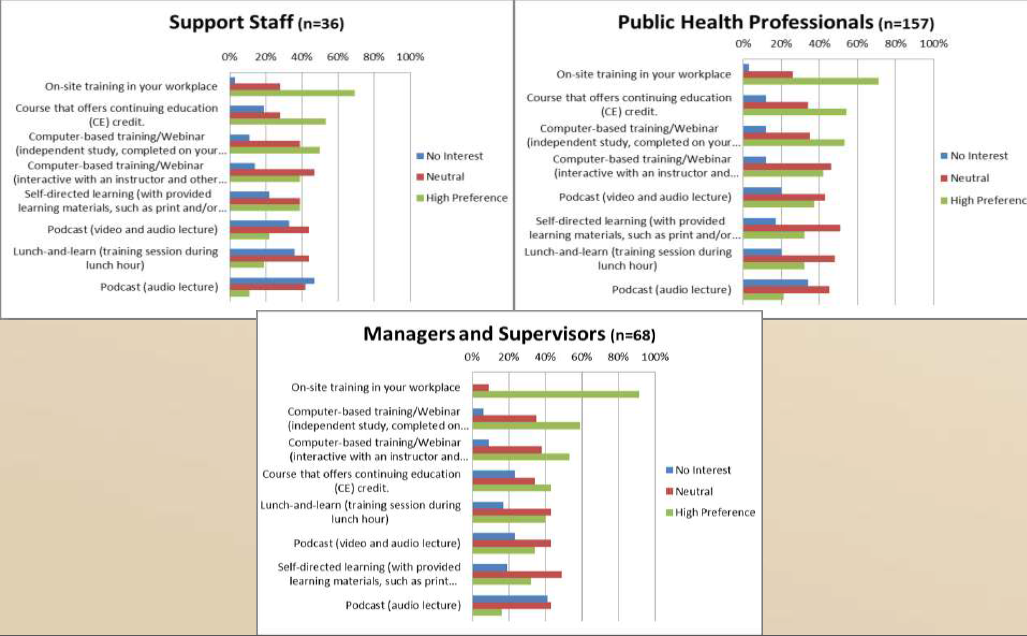 34
Group Exercise
Work with your table partners to answer the needs assessment questions
15 minutes discussion
15 minutes report out
35
Lunch Break!
Be Back in 45 minutes, please!
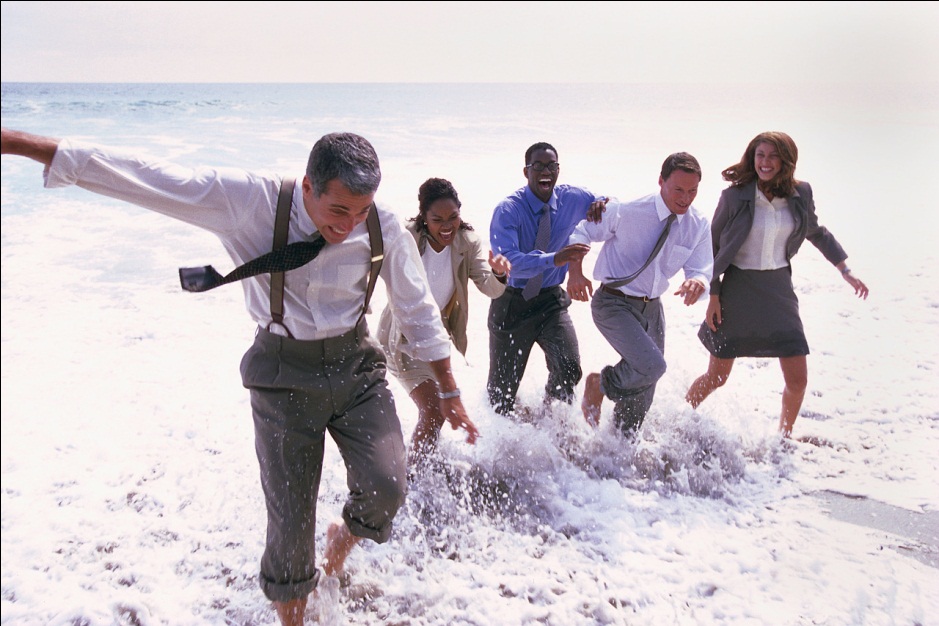 36
Workforce Development Plan
The Big Picture
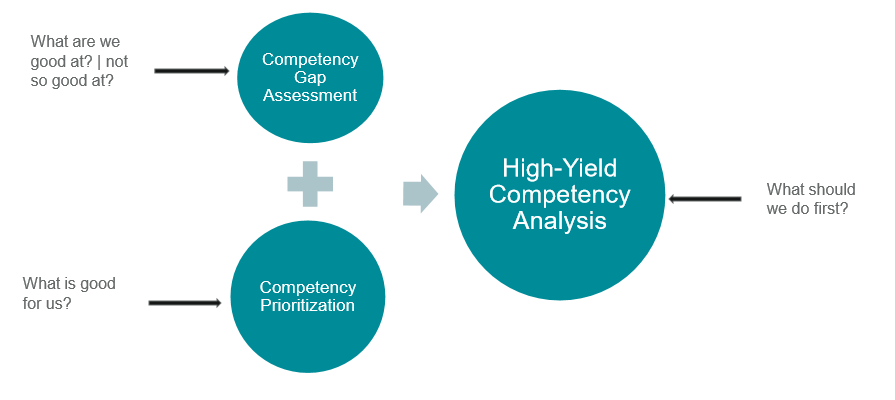 38
Components of a Workforce Development Plan
Goals 
Description/Profile of Current Workforce 
Job Descriptions 
Core Competencies Gaps
Closing Core Competencies Gaps 
Establish Relationships
Leadership and Management Development
Recruitment and Retention Strategies
Assistance to Local Health Departments and Tribes
IT to Support Goals
Other
39
Workforce Development Plan
Utilize a competency-based needs assessment
Ensure all levels of the organization are represented
Link delivery of training to gaps identified by the needs assessment
Ensure training curricula identify competencies addressed
Include goals that link to agency strategic plan with action steps for completion
Identify strategies, resources, performance measures, and evaluation method for each plan goal
40
Group Exercise
Determine What You Want to Achieve and  Where You Want to Be    

What are the top three workforce development goals?  

What are your top three current internal and external workforce challenges?
Internal:    
External:
41
What Are Your Workforce Development Goals?
Some examples from Health Departments: 
  
Recruit and Retain Qualified Personnel 
Address training needs and Core Competencies for Public Health Professionals 
Assure sufficient, competent staff to provide mandatory services 
Address gaps in pay  
Career Development
Succession planning
Establish formal working relationships with academic programs
Provide training  to help build staff skills and competence

Provide employees with flexible development opportunities
42
Process for Developing a Workforce Development Plan
In the beginning……..define goals 
Step 1: Determine current state using PHAB standards 
Step 2: For each PHAB standard determine: Purpose as it 	 relates to your health department. What you would 	 like to do to address the standard? How you plan to 	 address the standard? 
Step 3: Determine driving and restraining forces 
Step 4: Pause – Will this really work?!?!  What needs to 	 change?  Make changes
Step 5: Develop work plan 
Step 6: Implement, sustain gains, and improve
43
Workforce Development Model
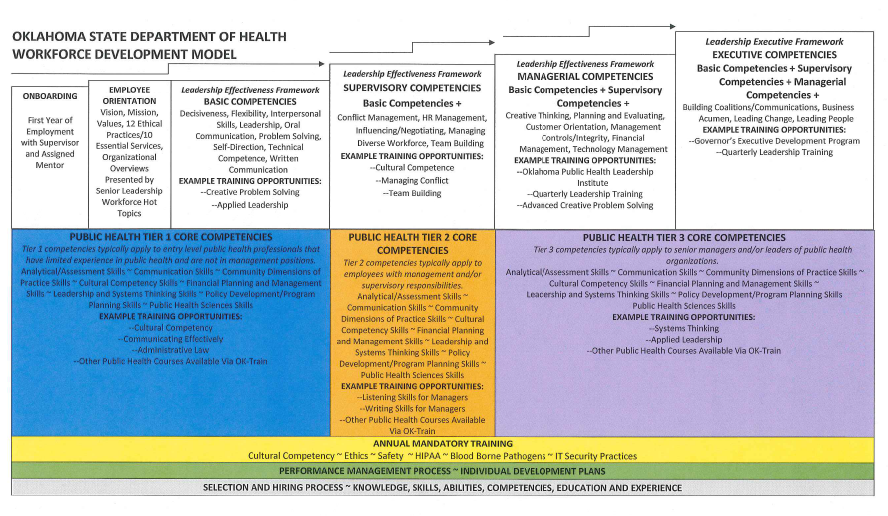 Panel Discussion
Tatiana Dierwechter, Benton County Health Dept. 
Rose Sherwood, Washington County Health Dept.
45
Don’t Let the Perfect Be the Enemy of the Good
Build a Workforce Development Plan for Your Employees, Agency, and Community 
I don’t have: 
A completed competency assessment 
Implemented professional development plans
Competency-based job descriptions 
A health department “climate” survey 
Etc……. 
Templates can help provide guidance, but……….. 
It’s the PROCESS that really matters!!!!!!!! 
Now I have: 
Goals and responsibilities for my agency’s plan 
Specific plans and timelines for assessing competencies, developing training plans, implementing training……. 
Engaged managers and staff to implement a plan
46
In Closing
Determine what you want to achieve and where you want to be 
Understand what skills and competencies you currently have and what you wish to build 
Commit to filling gaps in skills and competencies --- and begin to fill them 
You’re not alone --- reach out to potential partners, other health departments, community members………. 
Don’t let the perfect be the enemy of the good --- build a workforce development plan for your employees, agency, and community
47
Workforce Development Plans
2012 – 2017 Workforce Development Plan – Florida Department of Health*
2012 Workforce Development Plan – Sedgwick County Health Department (KS)*
Workforce Development Plan – Chicago Department of Public Health (IL)*
Workforce Development Plan – City of Long Beach Department of Health and Human Services (CA)
Workforce Development Plan and 2013 Training Curriculum Plan​ – Columbus Public Health (OH)*
Workforce Development Plan – Denver Public Health (CO)
Workforce Development Plan – District Health Department #10 (MI)*
Workforce Development Plan – Forest County Potawatomi Community Health Department 
Workforce Development Plan – Oklahoma City-County Health Department (OK)*
Workforce Development Plan for Individual Competency, Agency Effectiveness, and Public Health Outcomes – Three Rivers District Health Department (KY)*
48
Additional Resources
Center for Public Health Practice OSU College of Public Health http://cph.osu.edu/practice/workforce-development-plan-template
NACCHO Workforce Development and Training Website Explore the Workforce Resource Center. www.naccho.org/topics/workforce
NACCHO University Access courses to help LHD staff develop knowledge and competencies. www.naccho.org/university
NACCHO Accreditation Preparation and Quality Improvement Website Find tools, resources, and training opportunities to assist with accreditation preparation. www.naccho.org/topics/infrastructure/accreditation
Academic Health Department Learning Community www.phf.org/councilonlinkages
www.phf.org/corecompetencies
PHF technical assistance and training
www.phf.org/qiservices
www.phf.org/resourcestools
49
Thank You – Questions?
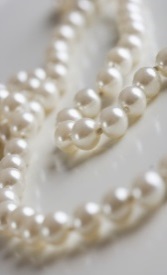 Contact Information:

Susan Ramsey
253-606-0956
sramsey_1@comcast.net
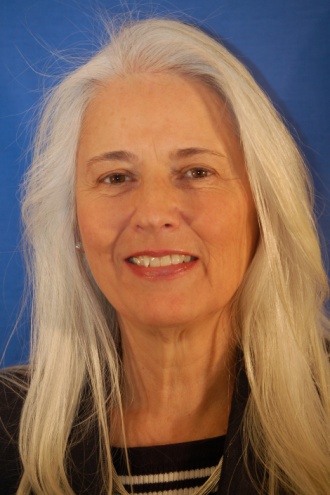 Marni Mason
425-466-7965
marni@marmason.com
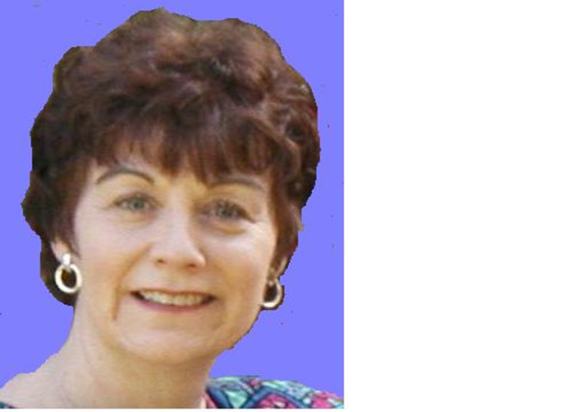 50